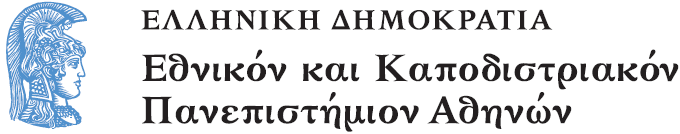 Έρευνα στη Διδακτική των Μαθηματικών και Διδακτική Πράξη
Ενότητα 4: Τριγωνομετρικές συναρτήσεις
Δέσποινα Πόταρη
Σχολή Θετικών επιστημών
Τμήμα Μαθηματικό
Έρευνα στη Διδακτική των Μαθηματικών και Διδακτική Πράξη
Δέσποινα Πόταρη
Τριγωνομετρικές συναρτήσεις
Κ.Weber (2005). Students’ Understanding of Trigonometric Functions. Mathematics Education Research Journal, 17, 91-112.
Υπάρχουσα έρευνα
Οι μαθητές φαίνεται να παρουσιάζουν δυσκολίες
Οι τριγωνομετρικές συναρτήσεις είναι λειτουργίες που δεν μπορούν να εκφραστούν με αλγεβρικούς τύπους που εμπεριέχουν αριθμητικές διαδικασίες και οι μαθητές έχουν δυσκολία να δουν αυτές τις λειτουργίες ως συναρτήσεις.
Απαιτείται συσχέτιση των γεωμετρικών σχημάτων (τρίγωνα) με τις αριθμητικές σχέσεις και ο χειρισμός συμβόλων που αναφέρονται σ’ αυτές τις σχέσεις.
Έρευνες σχετικά με τη διδασκαλία
Πειραματικές ομάδες με τη χρήση υπολογιστικών περιβαλλόντων που επιτρέπουν στους μαθητές να διερευνήσουν αριθμητικές κι γεωμετρικές σχέσεις παράλληλα φαίνονται αποτελεσματικά. (Blackett  and Tall, 1991)
To μοντέλο του ορθογωνίου τριγώνου φαίνεται πιο αποτελεσματικό σε γραπτές εξετάσεις από του τριγωνομετρικού κύκλου (Kendal and Stacey, 1997)
Το μοντέλο όμως του ορθογωνίου τριγώνου υποστηρίζει πιο διαδικαστικές ικανότητες και εμποδίζει τους μαθητές να καταλάβουν το ημίτονο και το συνημίτονο ως συναρτήσεις
Η έρευνα που περιγράφεται στο άρθρο
Αναφέρεται σε φοιτητές ενός πανεπιστημίου στην Αμερική και σε δύο ομάδες φοιτητών που συμμετέχουν σε δύο διαφορετικά μαθήματα τριγωνομετρίας (6 εβδομάδων).
Το πρώτο μάθημα έχει παραδοσιακή προσέγγιση
Το δεύτερο εναλλακτική
Η προσέγγιση του εναλλακτικού μαθήματος (1/2)
Στηρίζεται στην προσέγγιση του Tall (procedure – process- procept (το σύμβολο μιας λειτουργίας αναπαριστά ταυτόχρονα μια διαδικασία και το αποτέλεσμα της λειτουργίας)
Υπολογισμοί ημιτόνου και συνημιτόνου με το μοναδιαίο τριγωνομετρικό κύκλο
Υπολογισμοί εφαπτομένων χρησιμοποιώντας τη γραφική παράσταση
Η προσέγγιση του εναλλακτικού μαθήματος (2/2)
Υπολογισμός ημιτόνων, συνημίτονων και εφαπτομένων στο ορθογώνιο τρίγωνο
Υπολογισμός ημιτόνων, συνημίτονων και εφαπτομένων στον τριγωνοματρικό κύκλο
Γραφικές παραστάσεις
Δραστηριότητες (1/3)
Οι φοιτητές μαθαίνουν να χρησιμοποιούν τον τριγωνομετρικό κύκλο διαβάζοντας κάποιες οδηγίες και εφαρμόζουν τη διαδικασία στο να υπολογίσουν τον τριγωνομετρικό αριθμό μιας γωνίας
Εφαρμόζουν τη διαδικασία σε 5-6 περιπτώσεις (Ο καθηγητής ελέγχει τις απαντήσεις) – Αρχίζουν να βλέπουν τη διαδικασία ολικά και να εκτιμούν το αποτέλεσμα μιας διαδικασίας πριν την εφαρμόσουν
Δραστηριότητες (2/3)
Εκτιμήσεις χωρίς να χρησιμοποιούν τη διαδικασία (π.χ ποιος αριθμός είναι μεγαλύτερος το ημ 23ο ή το ημ 37ο ή είναι το ημ 145ο θετικό ή αρνητικό και γιατί;
Στους φοιτητές ζητήθηκε να σκεφτούν για την ίδια τη διαδικασία. Αρχικά τους ζητήθηκε να δούν τις ιδιότητες που έπρεπε να έχει το αποτέλεσμα ανεξαρτήτου της τιμής της γωνίας « εξήγησε γιατί το ημ θ δεν μπορεί ποτέ να είναι 2»
Δραστηριότητες (3/3)
Στη συνέχεια ζητήθηκε στους φοιτητές να αντιστρέψουν τη διαδικασία ή να τη συνθέσουν (πώς μπορώ να βρώ το θ ώστε το ημ θ=0,3)
Τέλος τους ζητήθηκε να χρησιμοποιήσουν τη διαδικασία να αιτιολογήσουν μαθηματικούς νόμους (π.χ γιατί η εφ 90ο δεν ορίζεται;)
Ερωτήσεις σε τεστ
Πχ Προσέγγισε το ημ 340ο και το συν 340ο . Εξήγησε τη δουλειά σου
(Να συγκρίνουν στον τριγωνομετρικό κύκλο τους τριγωνομετρικούς αριθμούς 3 γωνιών (1ο , 2ο και 4ο τεταρτημόρριο)
Τι είναι το ημ 270ο ; Γιατί έχει αυτή την τιμή
Για ποιες τιμές το ημ χ μειώνεται και γιατί
Η ταυτότητα ημ και συν
Ερωτήσεις στη συνέντευξη
Περιέγραψε μου το ημ χ με δικά σου λόγια
Γιατί ημ χ είναι μια συνάρτηση;
Τι σημαίνει η πρόταση ημ 40ο = 0.635
Τι μπορείς να μου πεις για το ημ 170ο ; Είναι θετικό ή αρνητικός αριθμός. Μπορείς να μου δώσεις μια προσέγγιση αυτού του αριθμού;
Αποτελέσματα (1/2)
Οι φοιτητές στην παραδοσιακή τάξη 
	δεν ανέπτυξαν κατανόηση των τριγωνομετρικών συναρτήσεων. 
	Δεν μπορούσαν αν αιτιολογήσουν τις ιδιότητες τους και να βρούν ποιο θα είναι το αποτέλεσμα
	Δεν μπορούσαν να δουν τις τριγωνομετρικές συναρτήσεις ανεξάρτητες από τα γεωμετρικά μοντέλα
Αποτελέσματα (2/2)
Οι φοιτητές της μη παραδοσιακής τάξης
Μπορούσαν να προσεγγίσουν τιμές τριγωνομετρικών συναρτήσεων
Να καθορίσουν και να αιτιολογήσουν  ιδιότητες των συναρτήσεων
Το μοντέλο του κύκλου πολύ χρήσιμο
Τέλος Ενότητας
Χρηματοδότηση
Το παρόν εκπαιδευτικό υλικό έχει αναπτυχθεί στo πλαίσιo του εκπαιδευτικού έργου του διδάσκοντα.
Το έργο «Ανοικτά Ακαδημαϊκά Μαθήματα στο Πανεπιστήμιο Αθηνών» έχει χρηματοδοτήσει μόνο την αναδιαμόρφωση του εκπαιδευτικού υλικού. 
Το έργο υλοποιείται στο πλαίσιο του Επιχειρησιακού Προγράμματος «Εκπαίδευση και Δια Βίου Μάθηση» και συγχρηματοδοτείται από την Ευρωπαϊκή Ένωση (Ευρωπαϊκό Κοινωνικό Ταμείο) και από εθνικούς πόρους.
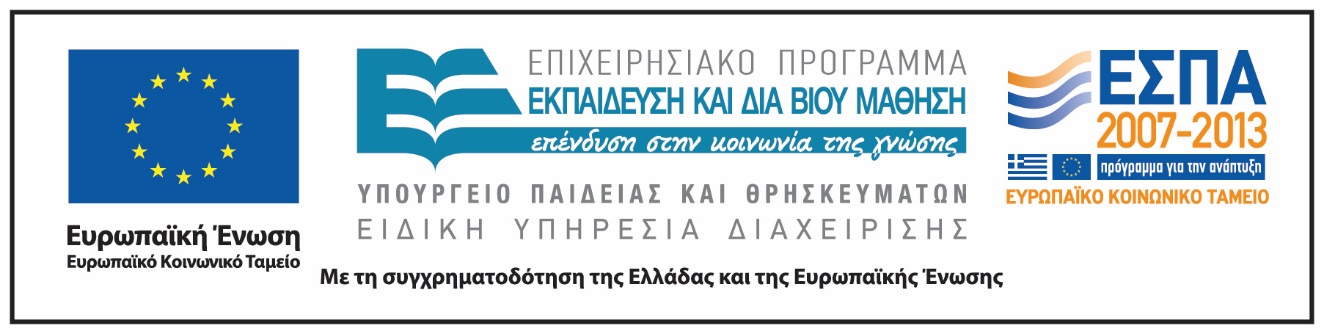 Σημειώματα
Σημείωμα Αναφοράς
Copyright Εθνικόν και Καποδιστριακόν Πανεπιστήμιον Αθηνών, Δέσποινα Πόταρη 2014. Δέσποινα Πόταρη. «Έρευνα στη Διδακτική των Μαθηματικών και Διδακτική Πράξη. Τριγωνομετρικές συναρτήσεις». Έκδοση: 1.0. Αθήνα 2014. Διαθέσιμο από τη δικτυακή διεύθυνση: http://opencourses.uoa.gr/courses/MATH237/.
Σημείωμα Αδειοδότησης
Το παρόν υλικό διατίθεται με τους όρους της άδειας χρήσης Creative Commons Αναφορά, Μη Εμπορική Χρήση Παρόμοια Διανομή 4.0 [1] ή μεταγενέστερη, Διεθνής Έκδοση.   Εξαιρούνται τα αυτοτελή έργα τρίτων π.χ. φωτογραφίες, διαγράμματα κ.λ.π.,  τα οποία εμπεριέχονται σε αυτό και τα οποία αναφέρονται μαζί με τους όρους χρήσης τους στο «Σημείωμα Χρήσης Έργων Τρίτων».
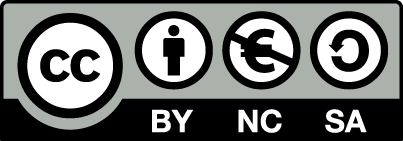 [1] http://creativecommons.org/licenses/by-nc-sa/4.0/ 

Ως Μη Εμπορική ορίζεται η χρήση:
που δεν περιλαμβάνει άμεσο ή έμμεσο οικονομικό όφελος από την χρήση του έργου, για το διανομέα του έργου και αδειοδόχο
που δεν περιλαμβάνει οικονομική συναλλαγή ως προϋπόθεση για τη χρήση ή πρόσβαση στο έργο
που δεν προσπορίζει στο διανομέα του έργου και αδειοδόχο έμμεσο οικονομικό όφελος (π.χ. διαφημίσεις) από την προβολή του έργου σε διαδικτυακό τόπο

Ο δικαιούχος μπορεί να παρέχει στον αδειοδόχο ξεχωριστή άδεια να χρησιμοποιεί το έργο για εμπορική χρήση, εφόσον αυτό του ζητηθεί.
Διατήρηση Σημειωμάτων
Οποιαδήποτε αναπαραγωγή ή διασκευή του υλικού θα πρέπει να συμπεριλαμβάνει:
το Σημείωμα Αναφοράς
το Σημείωμα Αδειοδότησης
τη δήλωση Διατήρησης Σημειωμάτων
το Σημείωμα Χρήσης Έργων Τρίτων (εφόσον υπάρχει)
μαζί με τους συνοδευόμενους υπερσυνδέσμους.